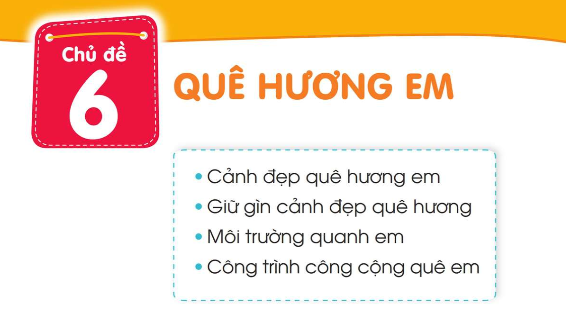 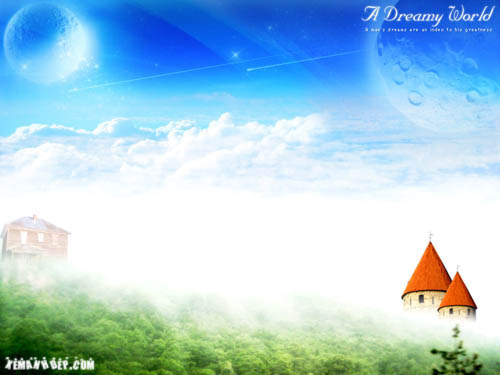 KHỞI ĐỘNG: Bài hát “Quê hương tươi đẹp”
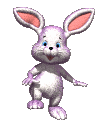 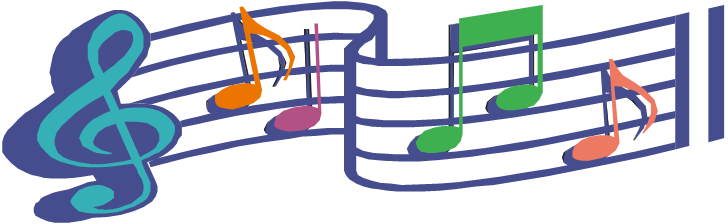 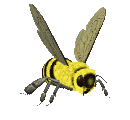 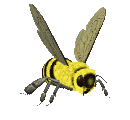 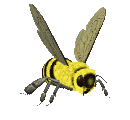 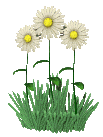 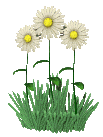 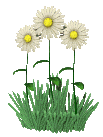 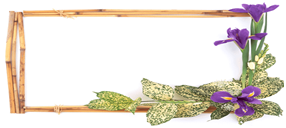 Biết ơn
Hoạt động 1: Hội diễn văn nghệ “Quê hương”
Hoạt động 2: Tìm hiểu công trình công cộng quê em
Hoạt động 3: Điều em học được từ chủ đề 
“Quê hương em”
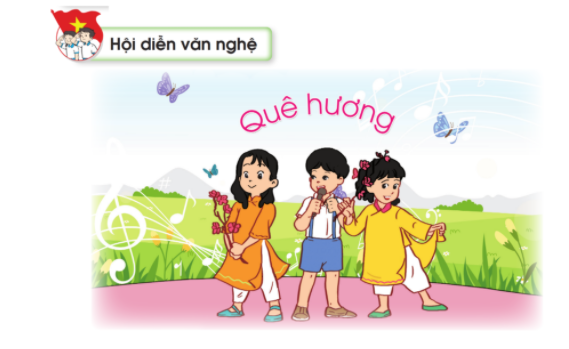 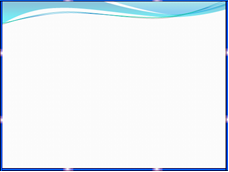 Quê hương em
Hoạt động 1: Hội diễn văn nghệ “Quê hương”
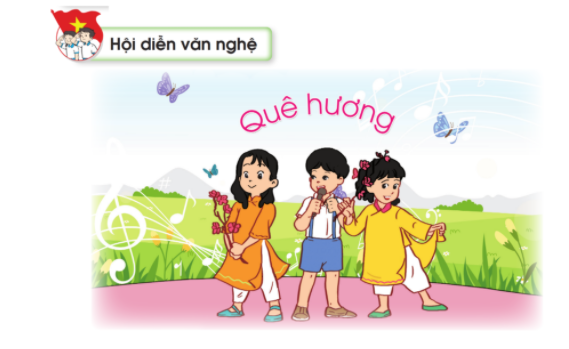 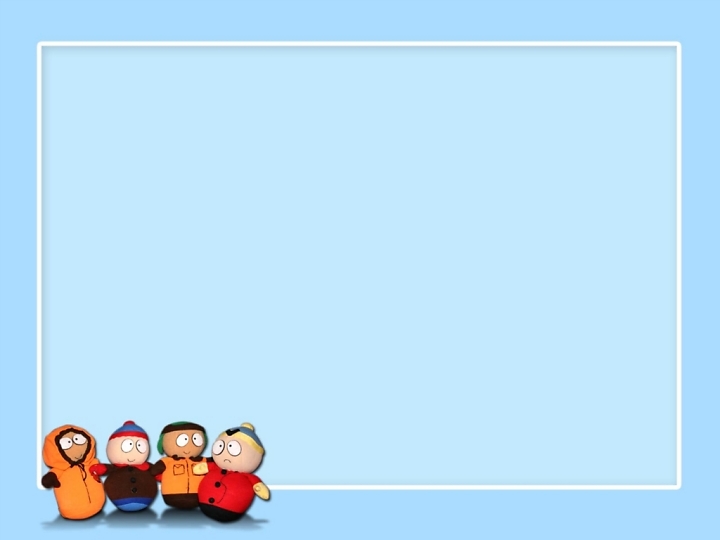 Kết luận:
- Có nhiều bài hát được sáng tác về quê hương để gợi nhớ về nơi chôn rau cắt rốn, cội nguồn của con người. 
- Để thể hiện tình yêu của các em đối với quê hương, em có thể luyện tập để
thuộc bài hát về quê hương.
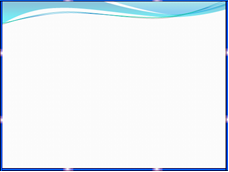 Quê hương em
Hoạt động 2: Tìm hiểu công trình công cộng quê em
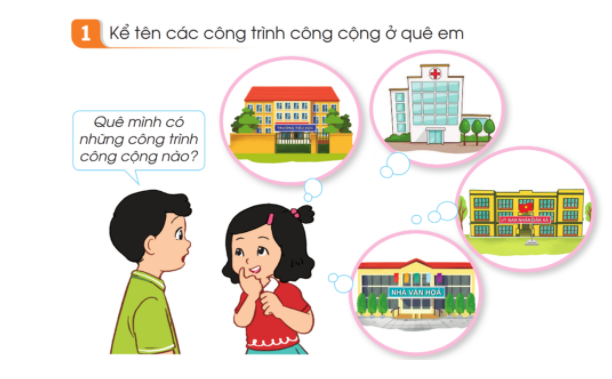 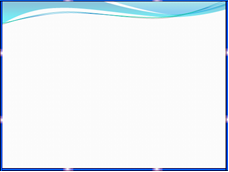 Quê hương em
Hoạt động 2: Tìm hiểu công trình công cộng quê em
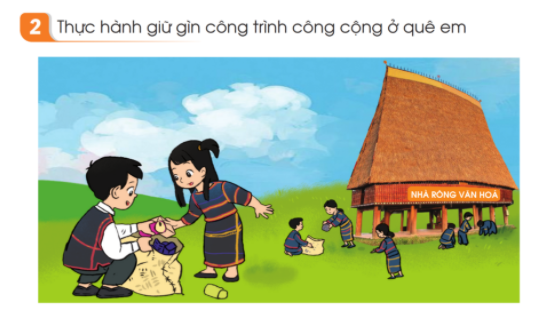 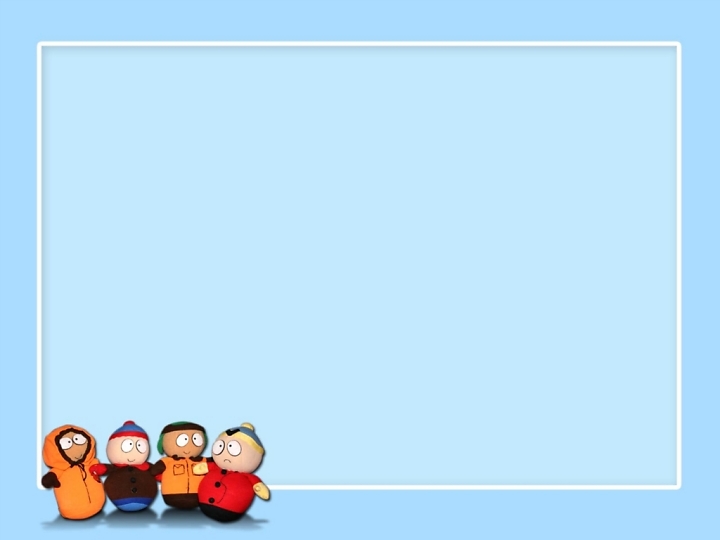 Kết luận:
- Quê hương tươi đẹp có rất nhiều các công trình công cộng. Chúng ta cần có ý thức giữ gòn, bảo vệ các công trình công cộng đó.
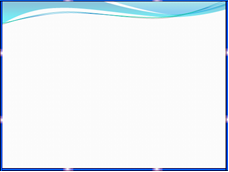 Quê hương em
Hoạt động 3: Điều em học được từ chủ đề “Quê hương em”
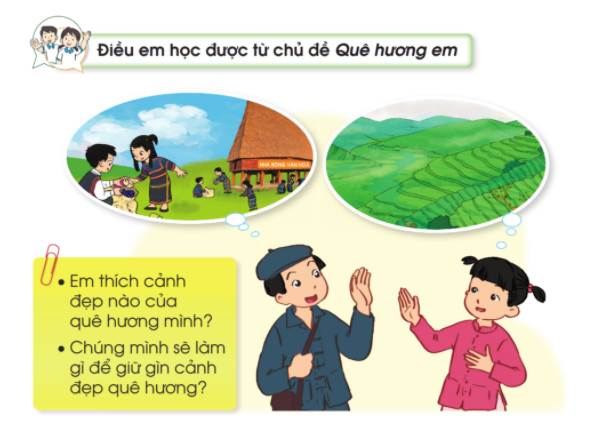 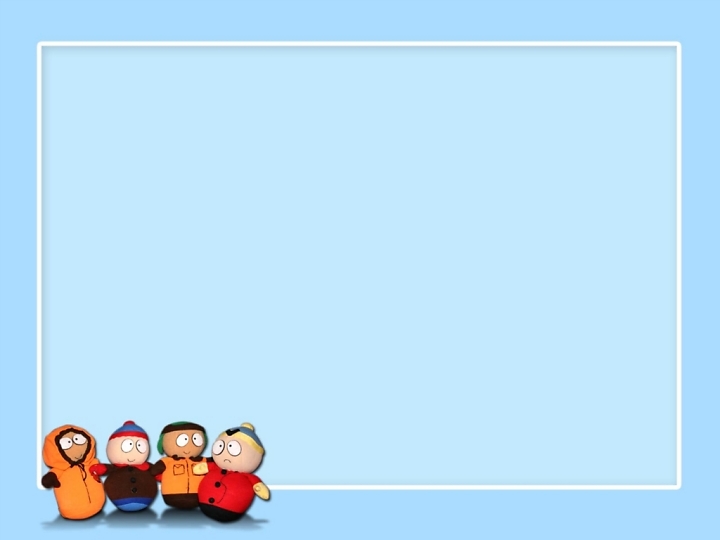 Kết luận:
Mỗi người đều có quê hương. Mỗi quê hương đều có những phong cảnh đẹp, đặc trưng ở đó. Chúng ta cần có ý thức giữ gìn nét đẹp của quê hương mình.
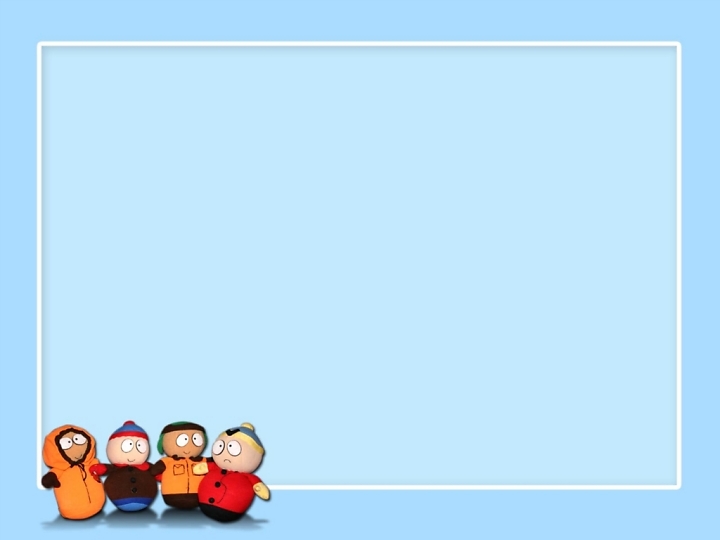 Dặn dò:
Về nhà chia sẻ với người thân về cảnh quan và cảm nhận của mình về quê hương
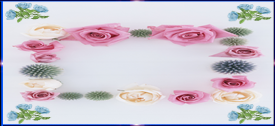 Chúc sức khỏe